Путешествие на Планету Любимых книг
Планета Любимых Книг
Ох уж эти сказочники
I уровень сложности
Кто из великих русских поэтов любил сказки с детства и сам написал несколько сказок в стихах?
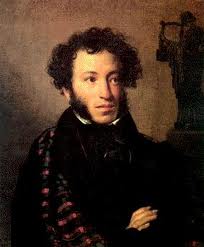 А. С. Пушкин
Ох уж эти сказочники
II уровень сложности
Кто из великих сказочников считал, что даже через 20 тюфяков и перин настоящая принцесса способна почувствовать горошину?
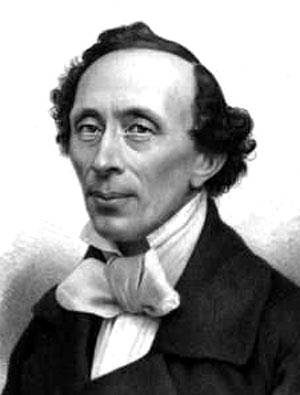 Г. Х. Андерсен
Ох уж эти сказочники
III уровень сложности
Его друг писатель Корней Чуковский остроумно заметил, что ему всегда казалось, будто в нашей литературе он не один, а целых пять: поэт, лирик, сатирик, драматург и сказочник?
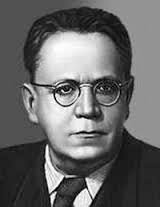 С. Я. Маршак
Ох уж эти сказочники
IV уровень сложности
Интересно, что книги для детей она начала писать случайно, благодаря странному стечению обстоятельств. Все началось с того, что в Стокгольме на улице выпал снег. Сказочница поскользнулась и повредила себе ногу. Лежать в кровать оказалось ужасно скучно, и она решила в подарок ко дню рождения дочери Карин написать книгу.
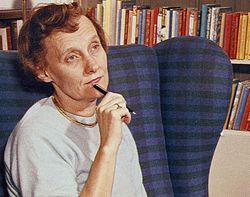 Астрид Линдгрен
Ох уж эти сказочники
V уровень сложности
Кто из современных авторов решил сварить сосульку?
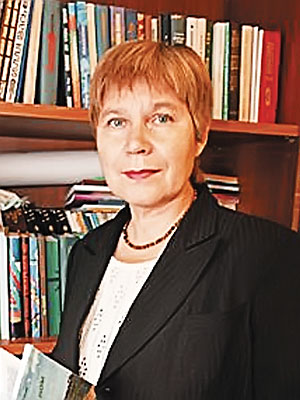 Елена Габова
Загадки - обманки
I уровень сложности
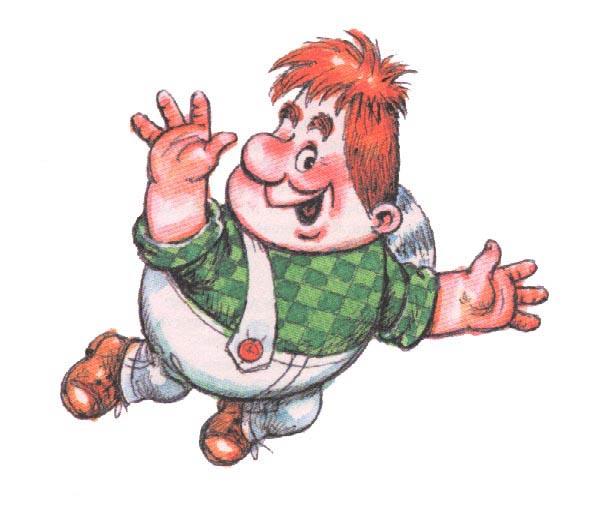 Озорник, хвостун, крепыш 
Подлетел к окну…
Карлсон
Загадки - обманки
II уровень сложности
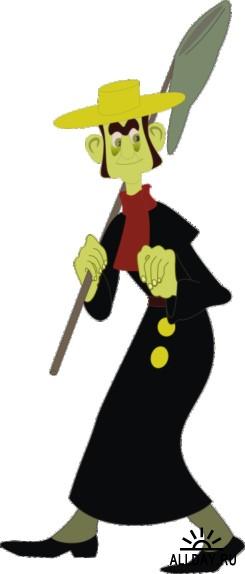 В пруду, покрытом вязкой тиной, 
Пиявок ловит …
Дуремар
Загадки - обманки
III уровень сложности
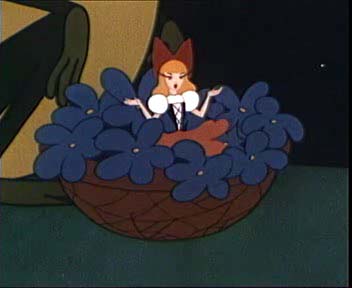 Летела на ласточке 
Девочка-крошечка,
В Эльфов страну 
Так попала …
Дюймовочка
Загадки - обманки
IV уровень сложности
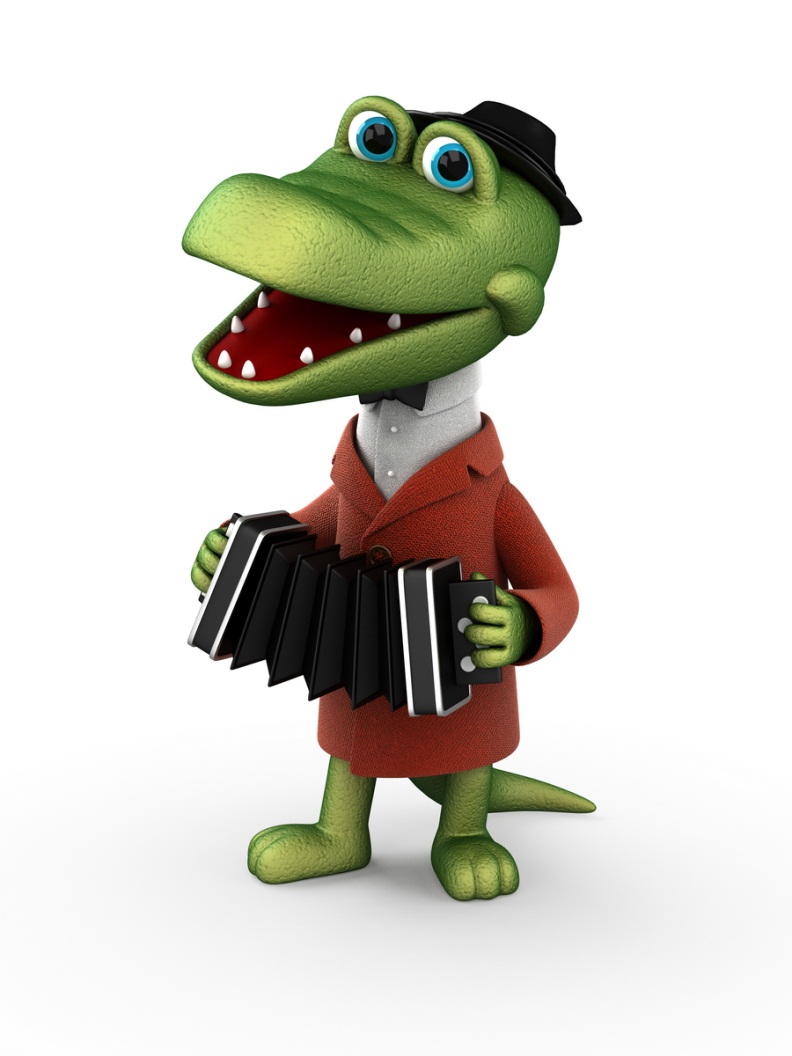 Умел он дружить и петь под гармошку
Друзья полюбили за это …
Гена Крокодил
Загадки - обманки
V уровень сложности
От старушки-хулиганки 
всем беда и горе. 
Поведение исправлять 
следует …
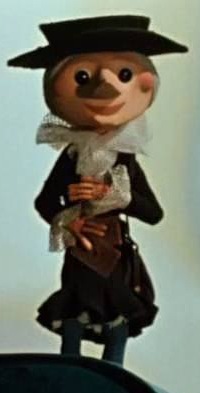 Шапокляк
Кто, где поселился?
I уровень сложности
Баба-яга и заяц из русских народных сказок
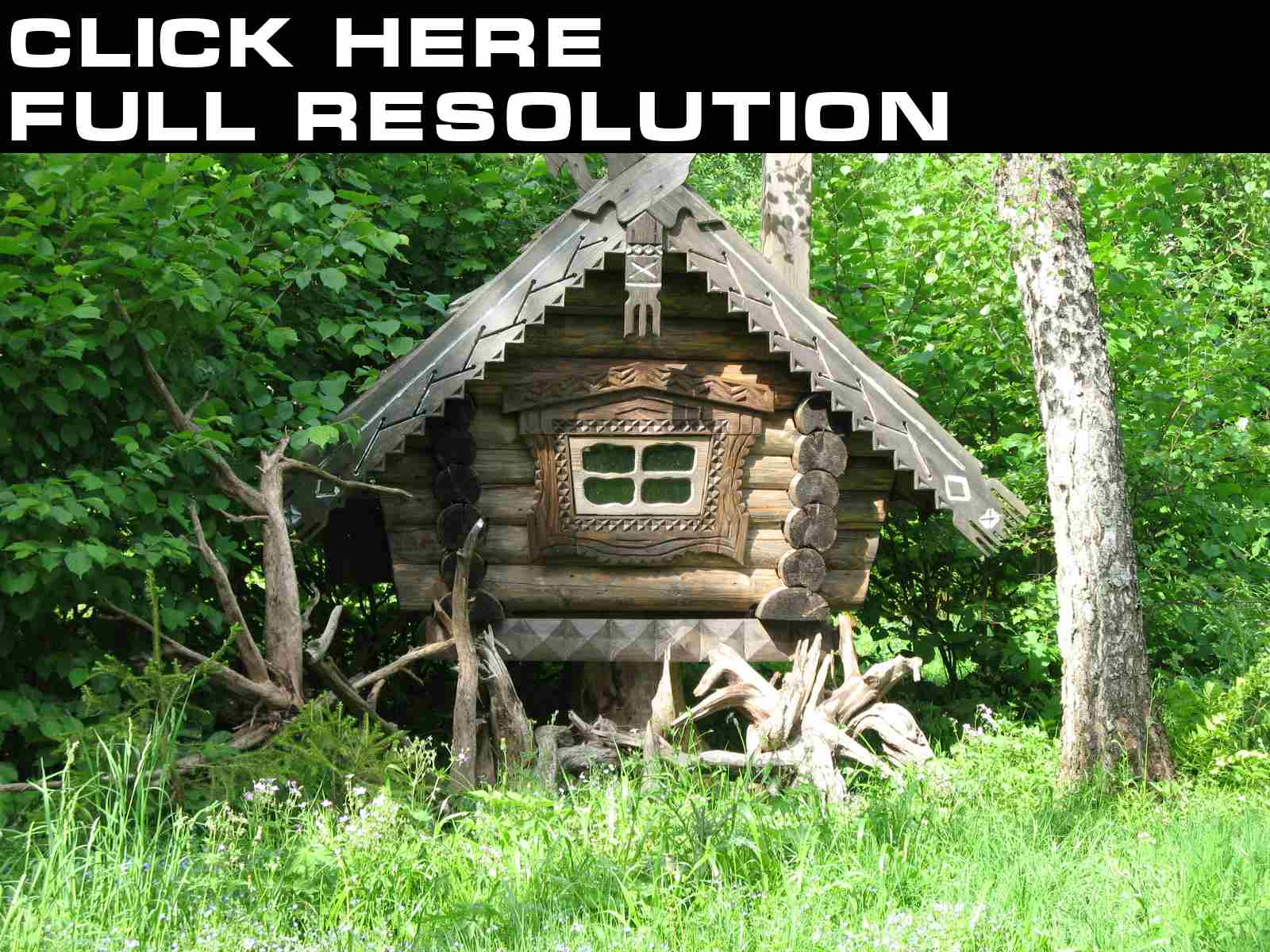 Избушка
Кто, где поселился?
II уровень сложности
Первое и последнее жилье старика и старухи из сказки А.С. Пушкина «О рыбаке и рыбке»
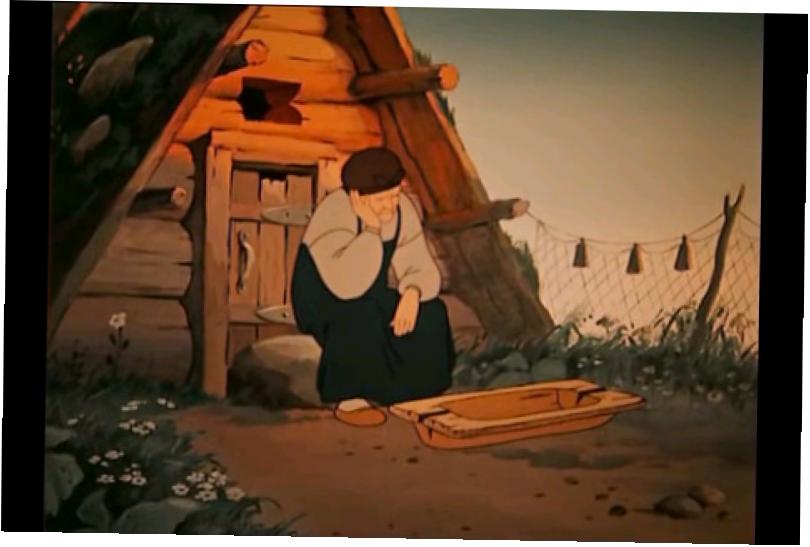 Землянка
Кто, где поселился?
III уровень сложности
Бильбо Беггинс из сказочной повести Толкиена «Хоббит, или Туда и Обратно»
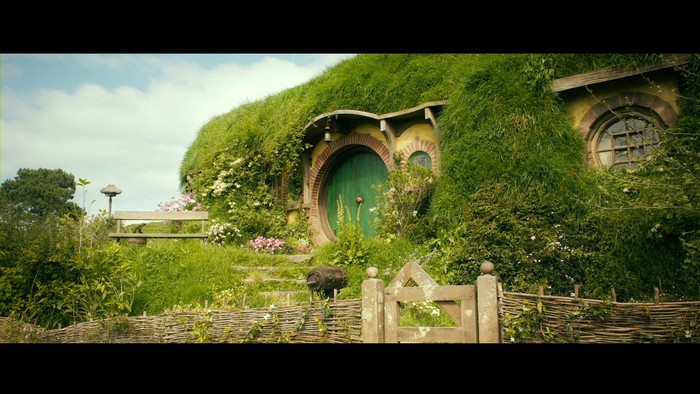 Нора
Кто, где поселился?
IV уровень сложности
Злая волшебница из сказки Шарля Перро «Кот в сапогах» и Графиня Вишня из книги Джанни Родарри «Приключения Чиполлино»
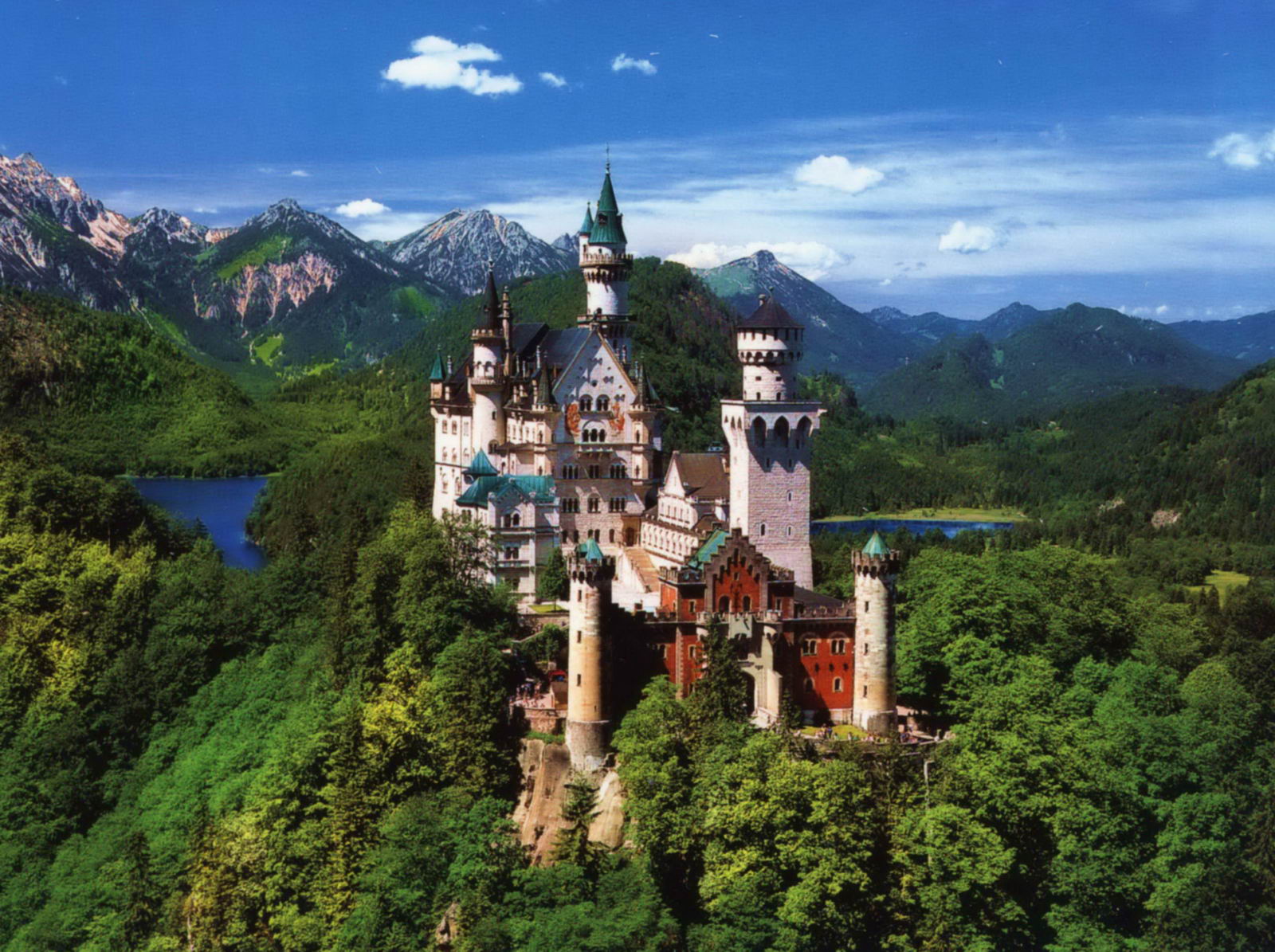 Замок
Кто, где поселился?
V уровень сложности
Герой сказки «О царе Салтане» А.С. Пушкина, а также Гудвин, Бастинда, Стелла из сказочной повести А.Волкова «Волшебник Изумрудного города»
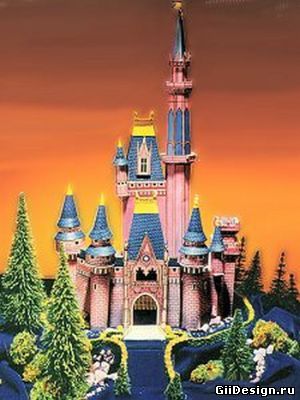 Дворец
Музей волшебных предметов
I уровень сложности
Героиня сказки Шарля Перро «Золушка»
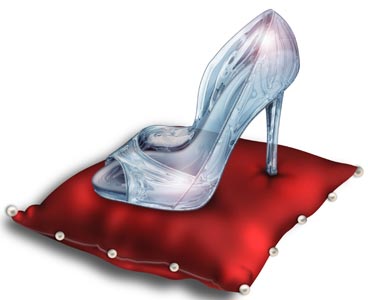 Туфелька
Музей волшебных предметов
II уровень сложности
Герой сказки А. Толстого «Приключения буратино»
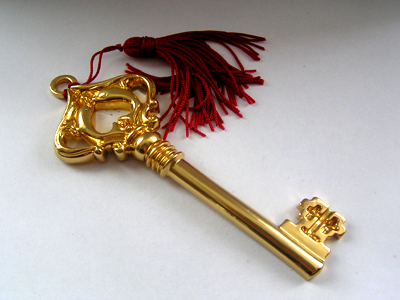 Золотой ключик
Кот в мешке
III  уровень сложности
Составить проект мероприятия 
«Неделя детской книги»
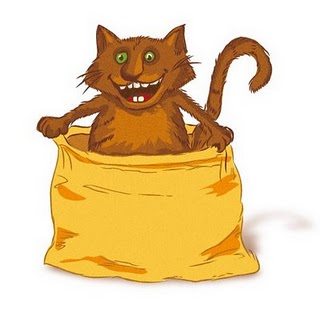 Музей волшебных предметов
IV уровень сложности
Солдат, перехитривший злую колдунью,  в сказке Г. Х. Андерсена
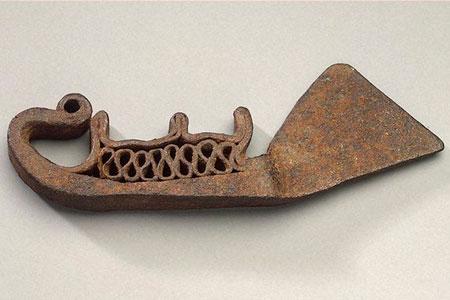 Огниво
Музей волшебных предметов
V уровень сложности
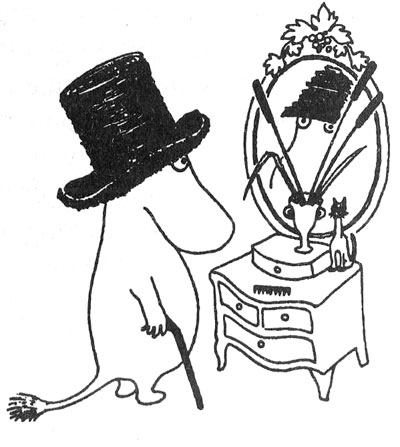 Мумми Троль из сказочной повести Туве Янсона
Шляпа
А еще кто?
I уровень сложности
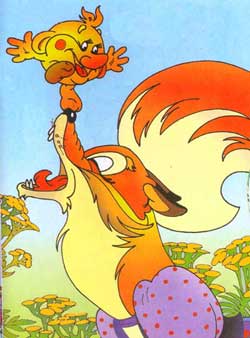 Встретились колобку заяц, медведь, волк. 
А кто еще?
Лиса
А еще кто?
II уровень сложности
В теремке жили муха-горюха, 
комар-пескун, мышка-погрызуха,
лягушка-квакушка, заяц и лиса. 
А еще кто?
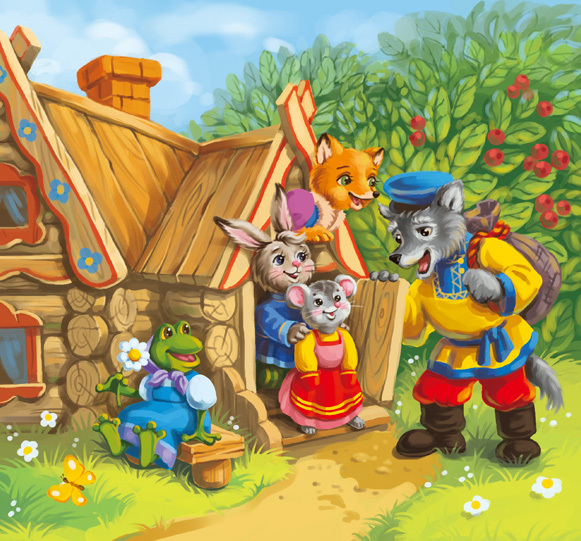 Волк
А еще кто?
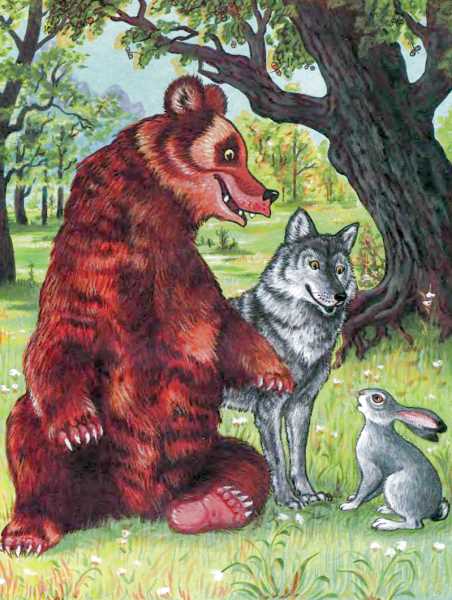 III уровень сложности
Пытались выгнать лису из лубяной избы собака, бык, петух. 
А еще кто?
Медведь
А еще кто?
IV уровень сложности
Пошли в лес дрова рубить пузырь и лапоть. 
А еще кто?
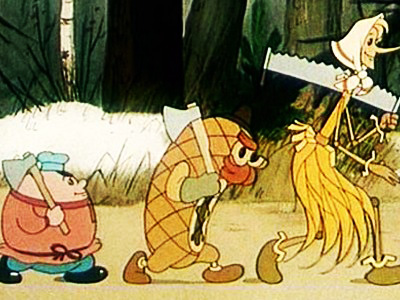 Соломинка
Кот в мешке
V уровень сложности
Правила поведения в библиотеке, в том числе в читальном зале. Составить памятку
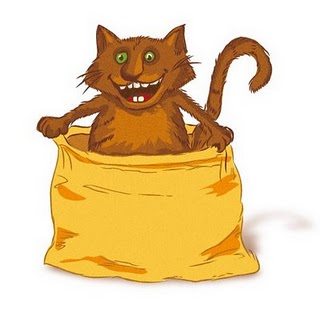